BME TTKEmelt FizikaÉrettségifelkészítő 2022
XI. Alkalom
Az anyag kettős természete, atommodellek
Vajtai Lili
BME Fizikus BSc
Elméleti Bevezető
A modern fizika születése:
Klasszikus fizika: mechanika (Newton), hőtan (Joule, Brown), elektromágnesesség (Maxwell)
Ellentmondások -> relativitáselmélet (gyors), kvantumelmélet (kicsi)
Elméleti Bevezető
A speciális relativitáselmélet születése:
Mechanikai hullámok analógiája -> éter (Michelson – Morley: nem mutatták ki; nagy frekvenciás hullámok -> ellenállás nyírással szemben, bolygók számára áthatolható)
Helyette Einstein, 1905.: spec. rel. 
A fénysebesség minden inerciarendszerben azonos, nincs kitüntetett inerciarendszer (a fizika törvényei azonosak)
Tömeg-energia ekvivalencia
Nyugalmi energia, relativisztikus tömegnövekedés, idődilatáció, hosszkontrakció, korrespondencia (Galilei-trafó <-> Lorentz-trafó)
Elméleti Bevezető
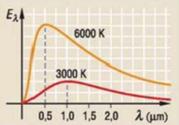 Elméleti Bevezető
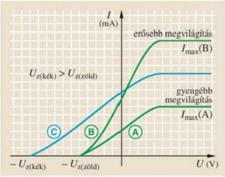 A fényelektromos jelenség:
Fémekből elektronok kilépése fény hatására
Kvalitatív mérések alátámasztják a fotonhipotézist, nem magyarázhatóak a hullámmodellel
Zárófeszültségből mozgási energia megadható (frekvenciafüggő)
Max. áramból kilépő elektronok száma (intenzitásfüggő)
Határfrekvencia alatt nincs effektus
Pillanatszerű energiagyűjtés (azonnali effektus)
Einstein (1905.): fotoeffektus egyenlete
Elméleti Bevezető
A foton, mint részecske:
Energia-anyag ekvivalencia, részecske értelmezés
Mindig fénysebességű haladás, lendület, nyomás, tömeg értelmezhető
Fénynyomás: torziós ingával kimutatható, csillagokban gravitáció ellensúlyozása, üstökös csóvája Nappal ellentétes
Gravitáció: a fény a Nap terében elhajlik, energiát veszít (gravitációs vöröseltolódás) -> a fekete lyukakat el se tudja hagyni
Compton-szórás (elektron + foton): energia- + impulzusmegmaradással értelmezés (hullámhossz nő); részecsketermészet
Interferencia (akkor is, ha csak egy fotonunk van), diffrakció, polarizáció -> hullámtermészet; pl. nyomás mindkét modellel magyarázható
Terjedés -> hullám; kölcsönhatás anyaggal -> részecske (kettős természet)
Elméleti Bevezető
Az elektron, mint hullám:
Thomson: katódsugár=elektronsugár (tömeg, töltés eltérülésből -> részecske)
De Broglie: anyaghullám hipotézis (minden mikrorészecske mindkettő)
Davisson – Germer: elektroninterferencia kristályrácson
Elektrondiffrakció: rendezetlen kristályon szórás, erősítések gyűrűkben, gyorsítófeszültségből megadható sebesség, de Broglie-hipotézis ellenőrizhető
Elektronmikroszkóp: elektronnyaláb, elektromos, mágneses tér/lencsék, nagyobb felbontás (kisebb hullámhossz)
Elméleti Bevezető
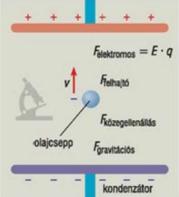 Elméleti Bevezető
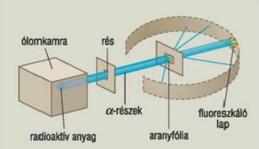 Elméleti Bevezető
Elméleti Bevezető
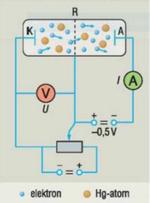 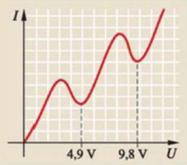 Elméleti Bevezető
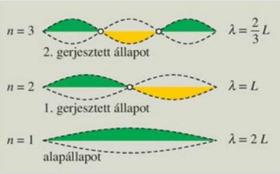 Elméleti Bevezető
Elméleti Bevezető
Elméleti Bevezető
Elméleti Bevezető
A kvantumelmélet hatása:
Szilárdtestfizika fejlődése
 Lézerek: monokromatikus, párhuzamos nyaláb, koherencia, nagy energiasűrűség
Felhasználás: szemműtétek, CD olvasás, holográfia (interferenciával térhatású kép alkotása)
Működés: spontán emisszió helyett indukált emisszió (gerjesztett atom az indukáló fotonnal azonos irányú, fázisú fotont bocsát ki), optikai rezonátor (2 párhuzamos tükör, egyik féligáteresztő)
Hatékony indukált emisszióhoz lézeraktív anyag: gerjesztéssel inverz populáció hozható létre (több elektron gerjesztett, mint alapállapotban); halmazállapot szerint: gáz-, folyadék-, szilárdtest, félvezető lézerek
Elméleti Bevezető
Wien-féle eltolódási törvény:
Képletek összefoglalása:
Tömeg-energia ekvivalencia:
Fénykvantum:
Bohr-modell:
Fotoelektron energiamérlege:
Fotoelektromos egyenlet:
Hullámmodell:
Foton impulzusa:
Hullámmechanika:
Részecske hullámhossza:
Határozatlansági relációk:
Balmer-formula: